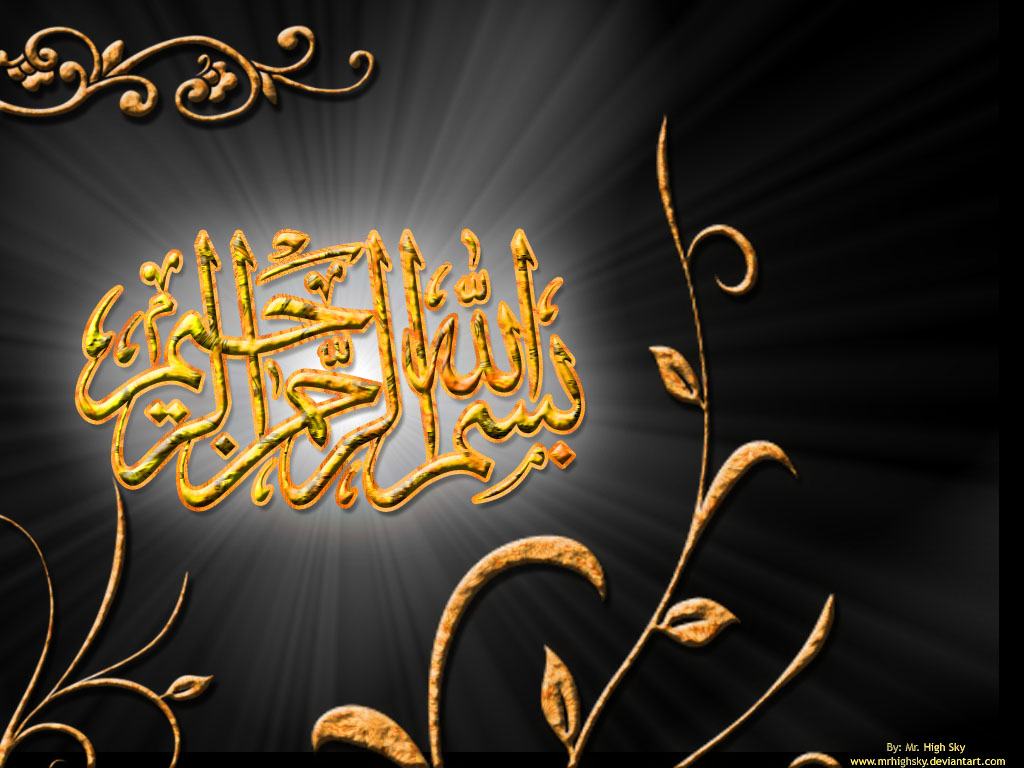 Production Technology Of                Tobacco
Tobacco
Cigarette  Tobacco :   Nicotiana  tabacum

Hukka  Tobacco      : Nicotiana  rustica

Family                    :   Solanaceae
History
Origin : 
 The origion of tobacco production in pakistan (formerly hindustan ) dates to the reign of emperor Akber , when it was introduced by the europeans.
Now a days tobacco is grown in Attock , Sialkot , Peshawer , Narowal , Sahiwal etc.
Economic Importance
Tobacco is an important cash crop of Pakistan and brings in a cosiderable amount of foreign exchange.
It is source of employment for thousands of people who are involved with producing , curing , marketing and cigarette manufacturing.
Tobacco stem contains 0.14% of nicotine which is used as insecticides.
Important Varities
KPK     : Sufaid and kala patta 
Punjab : naki , calcatta , SL-78 , SL-75  
Sindh   : Rubaki , Rustica-6 

Tobacco completes its life cycle in two phases
Nursery
Field
Raising Of Nursery
Light loam soil 
 Nursery bed should be located in well drained soil     close to the fresh water sources 
 Saline soils must be avoided 
 Bed should be east –west orintation.
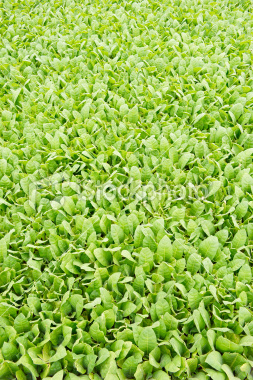 Bed Sterlization
To make the soil free from soil borne diseses  sterlization is  nesessary
There are Two Methodes of  sterlization
Burning
Chemicals
Time And Seed Rate
Best time for nursury raising is oct- nov 15
25 to 30 g seed is enough for raising nursery  for one hactare
 Nursery should be transplanted  after  2  to  3 months.
 Hardening 
Hardening  is a process in which no water , no fertilizer is given to nursery  before 7-10 dayes of transplanting.
 Hardening prevents the seedlings from injury.
Soil  &  climate
Tobacco needs well drained , light  to midium texture  soil with ph 5.5-7.
 saline and alkali soils should be avoided 
The limiting  factors  in tobacco production are frost , early moonsoon rains , wind storms , hailstorms and non availability of irrigation water.
Transplanting of Nursery
Ideal time for  transplanting of nuresry is feb-march 
 Transplanting is done manually  by hands 
 Transplanting  is done in standig water
 One seedling is enough for one hill
 nersery should be transplant in morning or evening
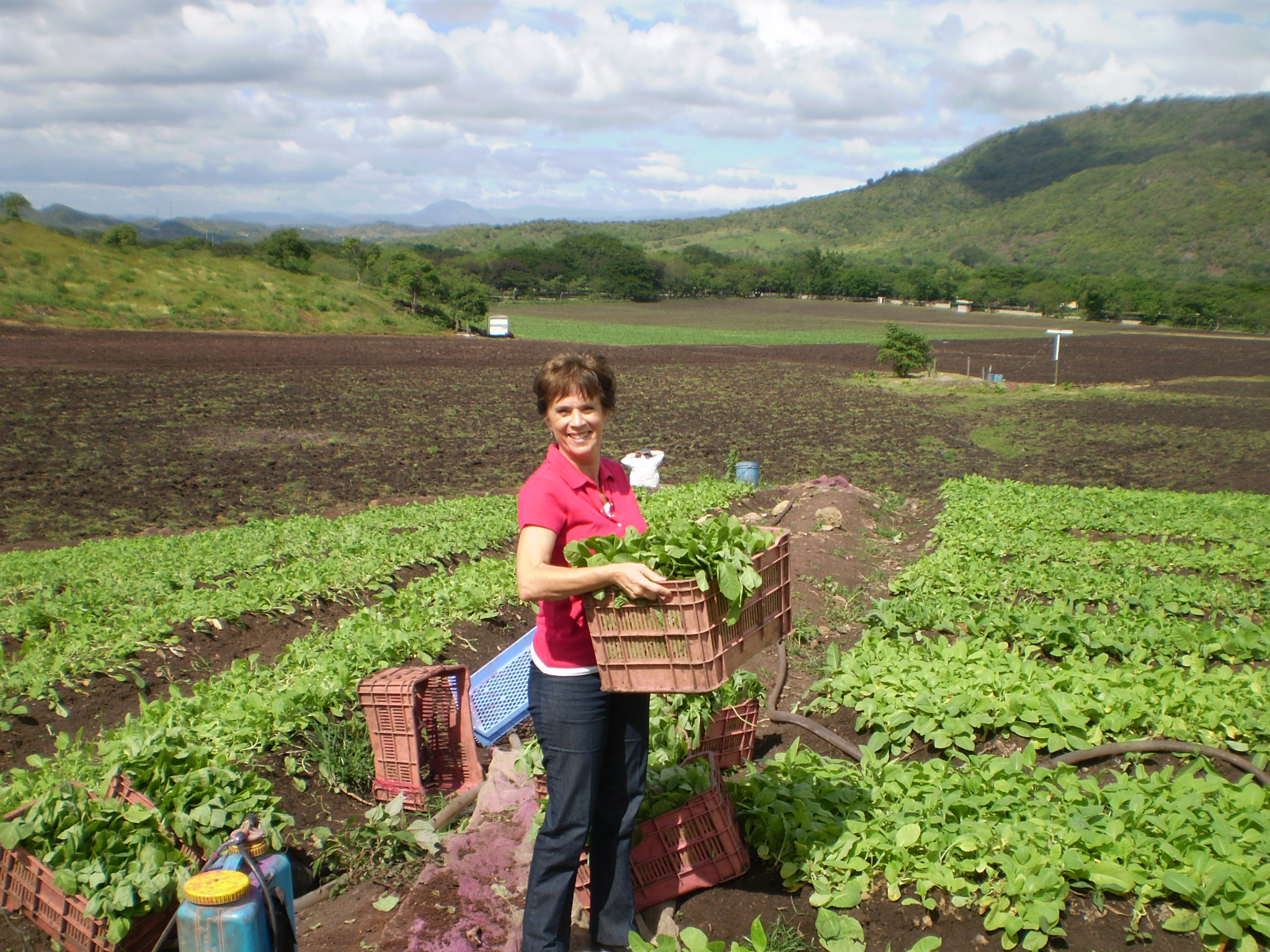 Field Preparation
4-5 ploughings followed by planking

After  ploughing  the field is divided  into small plots.

Levelling is necessary

 Then ridges are made
Fertilizer Application & Irrigation
Nitrogen
N is  used  to  stimulate  the  growth  and increasing  the  crop  yield
The optimum dose of N is 35 kg/ha
Phosphorus
The optimum dose of P is 70 kg/ha
8-10 irrigations  are  enough for tobacco
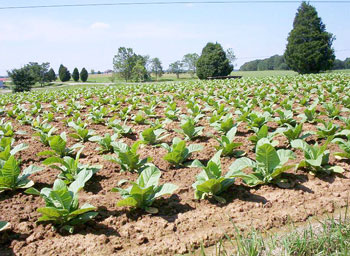 Plant Protection
Cut worms and jassids  are important  insect of tobacco.
Seven 10% dust & Diazinen 16% @ 10kg/ha.
Diseases
Tobacco  mosaic  
Root rot
Leaf  Spot
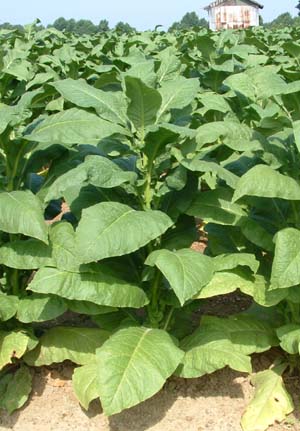 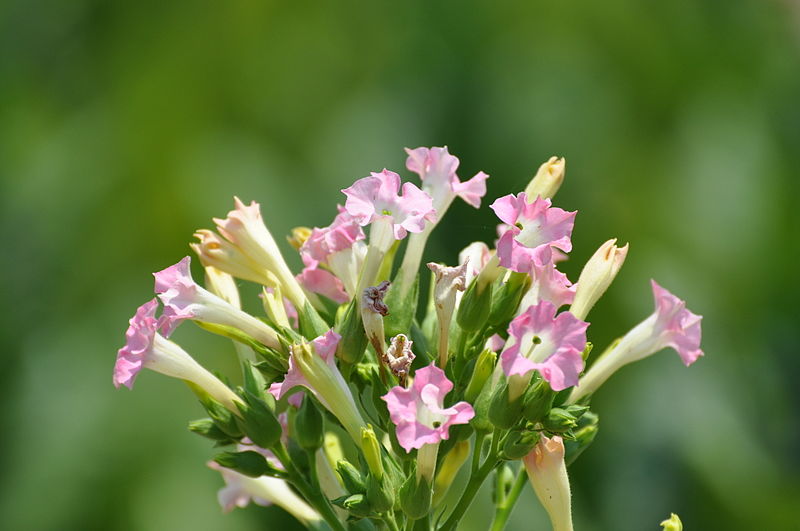 Interculture & Weeding
Tobacco  competes  poorly with weeds
So  weeding  is  done  manually 
 
Hoeing
Hoeing  is done to keep the soil  aerated  and to control weeds
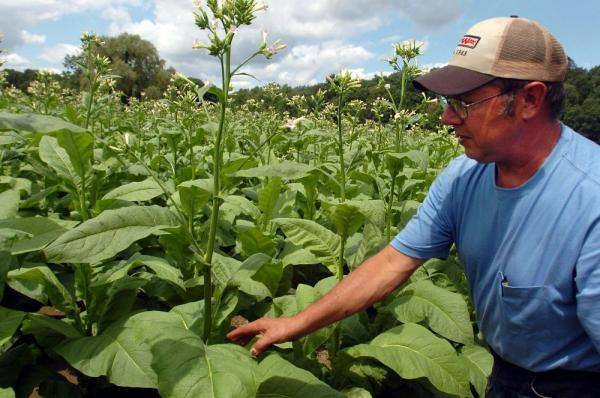 Topping And Descukering
Topping in tobacco  is  the removal  of terminal  bud just  after  the  apperance  of  flowers  head   
The Removal of suckers  (forth shoots ) is known as desuckering
Suckers could be controlled by suckericides like FST-7 and Royal MH-30
Harvesting , Drying & Curing
After  muturity  haravesting  is  done  manually  
Crop is  dried  for  2-3 days
Curing
Curing is a process in which dried crop is collected  and  burried  in a pit  for  10-15 days for bacterial  fermentation
 Then ropes  are made
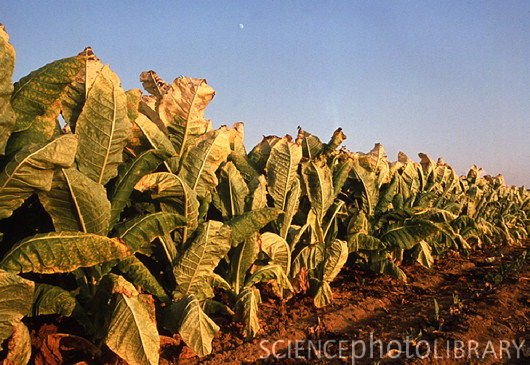 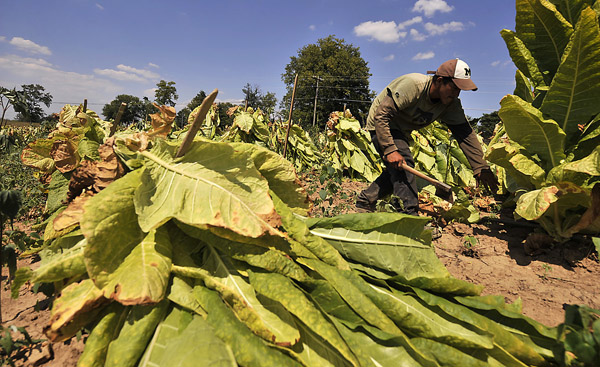 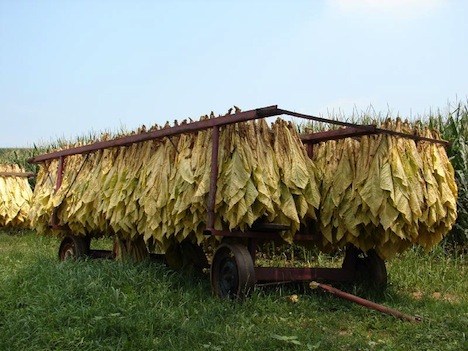 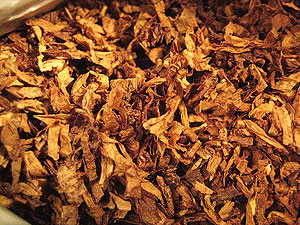 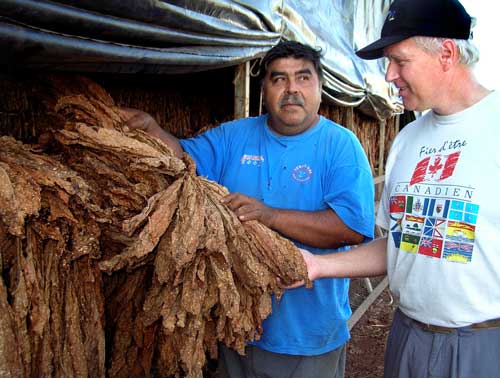 Yield
The leaf  yield  of hukka  tobacco  is  2500-3000 kg /ha.

The leaf  yield  of  cigarette  tobacco  is  2000 kg/ha